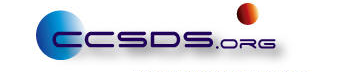 CCSDS Navigation Working Group
David Berry
09-Apr-2018
Purpose
Introduce the technical program of the CCSDS Navigation Working Group to new members
Highlight progress since prior meetings
Set priorities for current meetings
09-Apr-2018
CCSDS Navigation WG
2
Agenda
CCSDS Overview
Navigation Working Group Overview
Navigation Working Group Documents
Q&A
09-Apr-2018
CCSDS Navigation WG
3
CCSDS & the Navigation Working Group
CCSDS is an organization which acts as the “principal technical engine of ISO TC20/SC13”
Develops international standards related to space data
Organization chart at http://public.ccsds.org/sites/cwe/default.aspx 
CCSDS consists of 6 general “Areas”
Areas are partitioned into 23 smaller groups called “Working Groups” (WG). Also, “Special Interest Groups” (SIG) & “Birds of a Feather Groups” (BOF) (but none now)
Each WG, SIG or BOF is associated with an Area
NAV WG is part of CCSDS Mission Operations and Information Management Services Area (MOIMS)
Charter is to produce CCSDS Recommendations related to the formatting and exchange of flight dynamics data
09-Apr-2018
CCSDS Navigation WG
4
Standards Development Process
A “Concept Paper” suggests a need for standardization
Working Group chartered to develop Recommendation
Working Group develops material (iterative process)
Recommendation documents go through several stages:  Proposed (“White”), Draft (“Red”), Final (“Blue”), Revised Draft (“Pink”)
White Books are internal to the Working Group
When White Book matures, promotion to Red Book occurs
Formal Agency Review process commences (2-3 months)
When Agency Review is passed, prototyping is complete and test reports filed, promotion to Blue Book occurs
ISO standards process entered at advanced stage (DIS/FDIS)
Blue Books have 5 year review (reconfirm/retire/revise)
Revised Blue Books enter a draft stage colored “Pink”
Retired books are “Silver” (historic, no longer normative)
“Green Books” are non-normative technical reports
09-Apr-2018
CCSDS Navigation WG
5
Navigation WG Participating Membership
The CCSDS Navigation Working Group has had regular participation from the following space agency/organizations:
CNES
DLR
ESA 
JAXA
NASA (JPL, GSFC, JSC, GRC)
ISO TC20/SC14          (CCSDS “sister organization”)
RFSA
UKSA
Agencies that previously named representatives to the Nav WG, but have not recently participated:  ASI
Other agencies that participate in CCSDS, but are not involved in Navigation WG:  CSA, INPE, CNSA 
Commercial/military support are sponsored by an agency
09-Apr-2018
CCSDS Navigation WG
6
Nav WG Documents (“Color Coded”)
Current Work Items
Attitude Data Messages (ADM)   (Version 2 revisions ongoing)
Orbit Data Messages (ODM)       (Version 3 revisions ongoing)
Tracking Data Message (TDM)   (Version 2 revisions ongoing)
Nav Data Messages/XML Spec   (Version 2 revisions ongoing)
Navigation Data - Definitions and Conventions (Ver 4 revisions)
Re-Entry Data Message (RDM, White Book=>Red Book)
Navigation Events Message (NEM, "virtual" White Book)
Completed Work Items
Pointing Request Message (PRM)
Conjunction Data Message (CDM)       (5 Year Review this mtg)
Navigation Data Messages Overview    (update upcoming soon)
“On Hold” Work Items
Several “Draft” Projects and future ideas (FDM, LDM)
Recently Deleted Work Items
Navigation Hardware Message
09-Apr-2018
CCSDS Navigation WG
7
Lead Editors
Attitude Data Messages (ADM):  Alain, Julie       
Conjunction Data Message (CDM):  N/A
Navigation Events Message:  Alain
Navigation Data - Definitions & Conventions: Dale  
Navigation Data Messages Overview:  David
Navigation Data Messages – XML Spec (NDM/XML):  David
Orbit Data Messages (ODM): Dan  
Pointing Requests Message (PRM):  Fran           
Re-Entry Data Message (RDM):  Alexandru                  
Tracking Data Message (TDM) Version 2:  David         
Tracking Data Message (TDM) Version 3:  Cheryl
09-Apr-2018
CCSDS Navigation WG
8
Progress Since Fall 2017 Meetings
ADM:  Version P1.6 published
Navigation Data – Definitions and Conventions Green Book: Version 3.5 published
Navigation Data Messages Overview:  Update approved
ODM:  Version P2.37 published
PRM:  Blue Book published
RDM:  White Book 7 published, Secretariat Document processing, CESG Poll for Agency Review
TDM:  Version P1.0.6 published, Secretariat Document processing, CESG Poll for Agency Review
SANA:  Material for time systems, reference frames, element sets, orbit centers, navigation definitions/info refined, meeting with SANA Operator, "mockup" of SANA registry produced
CDM:  Progress towards deleting "CDM Originator" registry
Action Items:  24 of 42 completed (57%... last time 72.5%), 18 outstanding (43%), 0 cancelled (0%)
NOTE 
Spring to Fall Duration (days, 2014-2017): 224, 226, 190, 176 
Fall to Spring Duration (days, 2014-2018): 133, 143, 199, 151
09-Apr-2018
CCSDS Navigation WG
9
Spring 2018 Meeting Objectives
Continue discussion of ODM Pink Book
Continue discussion of material on SANA, meet w/SANA Operator
Initiate discussion of RDM Test Plan
Initiate discussion of TDM Test Plan
Continue discussion of Green Book Version 4 update, Request CESG Approval to Publish(?)
Continue discussion of ADM Pink Book, new ACM material
Continue discussion of NEM requirements 
Continue progress toward "Navigation Data Message KVN"
Initiate/Complete CDM 5 Year Review
Initiate new project for Navigation Data Message Overview
Other Possible Objectives:  
Boot Camp (however, time conflict Friday AM)
SANA Steering Group (however, time conflict Friday PM)
09-Apr-2018
CCSDS Navigation WG
10
Spring 2018 Registered Participants
David Berry
Frank Dreger
Cheryl Gramling
Julie Halverson
Alain Lamy
Alexandru Mancas
Fran Martinez
Dan Oltrogge
Brian Swinburne
Patrick Zimmerman
09-Apr-2018
CCSDS Navigation WG
11
Useful Web Sites/Contacts
Web Sites
www.ccsds.org – general web site of the CCSDS
http://cwe.ccsds.org/moims/default.aspx , then choose the “MOIMS-NAV” tab on the far left menu
Select ‘Marketing Materials’ from the menu for various papers and presentations on the use of CCSDS Nav WG standards
E-mail Address
moims-nav@mailman.ccsds.org (general traffic)
moims-nav-exec@mailman.ccsds.org (WG internal)
09-Apr-2018
CCSDS Navigation WG
12
Q&A
??? 
??? 
??? 
??? 
??? 
??? 
??? 
??? 
??? 
??? 
???
09-Apr-2018
CCSDS Navigation WG
13
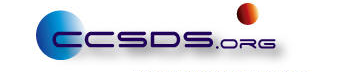 Backup Slides
Navigation Data - Definitions & Conventions
Contains technical material related to the Navigation Working Group Recommendations
Non-normative document
Has a different development process (all internal to the working group, with CESG approval)
Work started early in the history of the Navigation WG (pre-2000)
Most recent edition (3.0) was published 05/2010
Green Book 4.0 project in progress; current issue is draft 3.5
Next steps:  Complete version 4.0 update
09-Apr-2018
CCSDS Navigation WG
15
Navigation Data Messages Overview
Contains high level overview of and use cases for Navigation Working Group Recommendations
Originally intended to be “Volume 2 of existing Navigation Green Book”; AD suggested just having 2 different Green Books (a simpler approach)
Non-normative document
Has a different development process (all internal to the WG, with CESG approval)
Initiated at Berlin meetings Spring 2011
Published 12/2015
Next steps:  Revise upon publication of PRM (project essentially approved... CMC Poll closed 04/04/2018 with unanimous vote to "Adopt")
09-Apr-2018
CCSDS Navigation WG
16
Attitude Data Messages (ADM)  (ADM)
Two standard message formats for exchanging spacecraft attitude descriptions 
Attitude Parameter Message (APM) is an attitude state at epoch, must be propagated
Attitude Ephemeris Message (AEM) specifies a series of attitude states at multiple epochs, allows modelling of any number of torques, must be interpolated
Work started ~2003, became Blue Book 05/2008 (ISO Standard 13541:2010), currently being revised as result of 5 Year Review
Current issue is Pink Book 1.6
Infusion Status:  in daily use at NASA/GSFC, ESA
Other Desirable Work:  further agency infusion
Next Steps:  Complete version 2 revisions (including "ACM"), initiate Agency Review
09-Apr-2018
CCSDS Navigation WG
17
Conjunction Data Message (CDM)
Standard message formats for transmission of conjunction assessment data that will warn spacecraft operators of pending close approaches between their spacecraft and another spacecraft or on-orbit debris 
Also, to provide information for satellite operators to use to make decisions regarding whether and how to maneuver in order to avoid space collisions
Added to Charter/approved for development in Fall 2010
Deliverable: Blue Book and schema based on the “Conjunction Assessment Message” Concept Paper
First White Book January 2011, became Blue Book June 2013 (CCSDS record?), ISO/DIS 19389
Infusion Status:  JSpOC, NASA/CARA, SDC, CNES, others?
Next Steps:  5 Year Review in Spring 2018
09-Apr-2018
CCSDS Navigation WG
18
Navigation Events Message (NEM)
Standard message formats for exchanging information regarding predicted orbital events 
Orbital events describe when and possibly how some situations occur (generally related to a satellite) and constitute a major data type used in operations centers 
Proposed at Colorado Springs Spring 2009, Concept Paper Fall 2010, added to Nav WG Charter Spring 2011
Work item in Charter approved December 2011
Project approved August 2017
Deliverable: Blue Book based on the “Events Message” Concept Paper, SANA Registry of Events
NOTE: Interest in this document by CSS/SM WG and CCSDS System Engineering Area (SEA)
Next steps:  Define requirements, define events, first White Book
09-Apr-2018
CCSDS Navigation WG
19
Navigation Data Messages/XML Spec (NDM/XML) (NDM/XML)
Describes an integrated XML schema set for encoding the ADM, ODM, and TDM 
Compatible with ODM 1.0, ODM 2.0, ADM 1.0, CDM 1.0, TDM 1.0
Draft schema compatible with RDM W.6
Directive to put Navigation WG Recommendations into XML format came from CMC ~2002
Work started 05/2004, became Blue Book 12/2010 (ISO Standard 17107:2011),  currently being revised as result of 5 Year Review (but progress is slow)
Was first “approved” registry in the SANA Registry
Other Desirable Work:  Agency infusion
Next Steps:  Version 2 revisions (“qualified” vs. “unqualified” schemas, namespace revision, oemType changes, removal of material moved to other messages)
09-Apr-2018
CCSDS Navigation WG
20
Orbit Data Messages (ODM) (ODM)
Four standard message formats for exchanging orbit descriptions
Orbit Parameter Message (OPM) is a state vector
Position/velocity at epoch; must propagate
Orbit Ephemeris Message (OEM) is an ephemeris
Position/velocity at multiple epochs; must interpolate
Orbit Mean Elements Message (OMM) is an orbit state
Mean Keplerian elements; must propagate
Orbit Comprehensive Message (OCM) is a comprehensive message designed to contain much more detailed info
Work started ???, became CCSDS Blue Book V.1 09/2004 (ISO Standard # 22644 01/2006), CCSDS Blue Book V.2 11/2009 (ISO Standard #26900:2012), currently in revision
Current issue is Pink Book 2.37
Infusion Status:  Orbit Data Messages are used in daily ops
Next Steps:  Complete Version 3 revisions, Agency Review
09-Apr-2018
CCSDS Navigation WG
21
Pointing Request Message (PRM)
Standard message formats for transmission of pointing requests in formal language 
Reduces “common language” pointing request errors
The requested pointing could be a pointing of a spacecraft instrument or of an onboard-antenna, within the future attitude sequence of the specified spacecraft
PRM identifies spacecraft, onboard instrument, various constraints and rates, applicable epochs, and other descriptive metadata
Proposed at Berlin Fall 2008, Concept Paper Fall 2009
Added to Charter Fall 2009, and approved for development in Spring 2010
First White Book Spring 2011, Blue Book 02/2018 
Next steps:  Agency infusion
09-Apr-2018
CCSDS Navigation WG
22
Re-Entry Data Message (RDM) (RDM)
The Re-entry Data Message (RDM) specifies a standard message format to be used in the exchange of spacecraft (re-)entry information between Space Surveillance and Tracking (SST) data providers, satellite owners/operators and other parties. 
These messages can be used to inform spacecraft owners/operators of predicted re-entries or warn civil protection agencies about potential ground impacts.  
Concept Paper January 2016
Approved for development/added to Charter in June 2016
Deliverable: Blue Book and schema based on the “Re-Entry Data Message” Concept Paper
First White Book August 2016, final version is WB7
Next Steps:  conduct Agency Review, prototyping
09-Apr-2018
CCSDS Navigation WG
23
Tracking Data Message (TDM) (TDM)
Standard message format for exchanging tracking data 
TDM supports widely used tracking data types:
Radiometrics: Doppler, range, angle, Delta-DOR
Ancillary information (e.g., meteorological, media delays, clock bias/drift)
Work started 10/2003, became Blue Book 11/2007, Corrigenda published 09/2010, ISO 13526:2010,  currently being revised as result of 5 Year Review
Infusion Status: in progress or complete at ESA, NASA/JPL, JHU/APL, ISRO, DLR
Current issue is Pink Book 1.0.6, submitted to Secretariat
Next Steps:  Complete Version 2 revisions, initiate Agency Review, publish document, re-open content discussions for TDM V3
09-Apr-2018
CCSDS Navigation WG
24